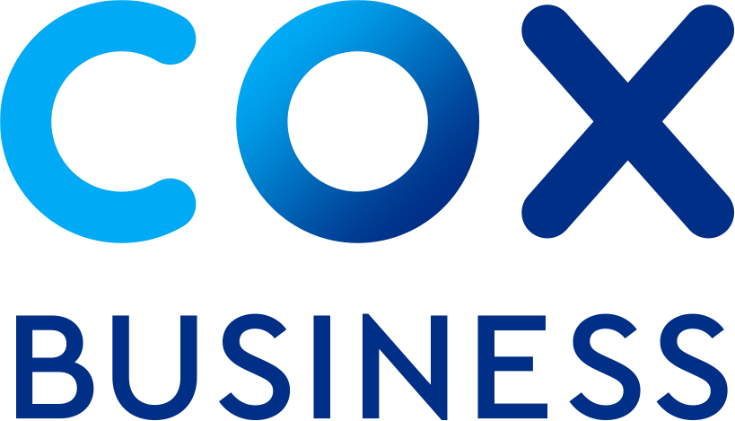 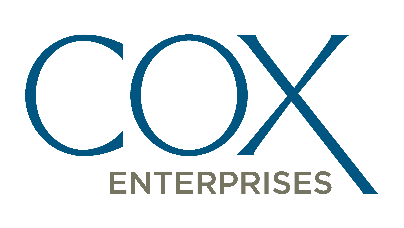 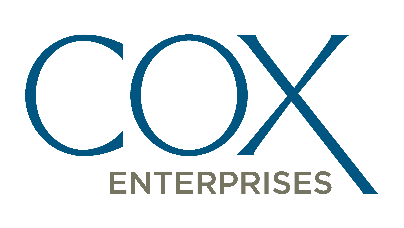 NEW 
VENTURES
Privately Held & Family-Owned
Founded in 1898 by Ohio Governor James M Cox
120+ Years (4 Generations) of Innovation & Technology Leadership
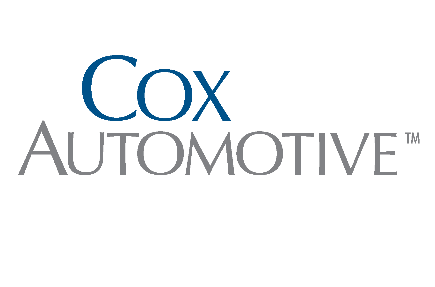 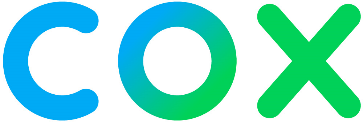 $7B Annual Revenue
World leader in vehicle remarketing services and software for automotive dealers and global consumers
Cleantech | Healthcare | Esports
$12B Annual Revenue
Largest privately held telecom company in the U.S.
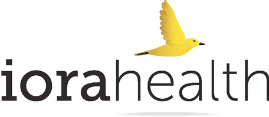 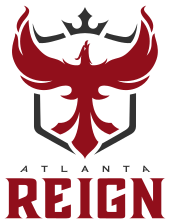 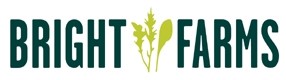 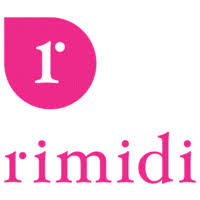 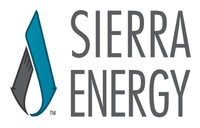 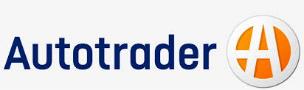 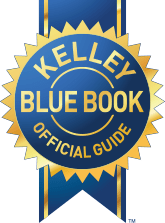 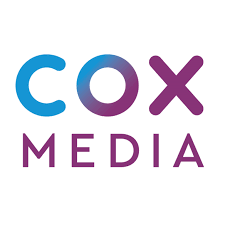 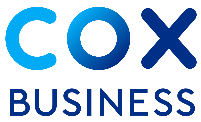 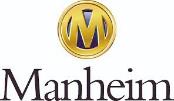 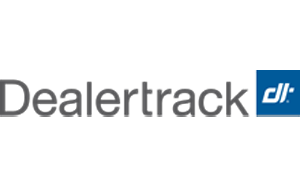 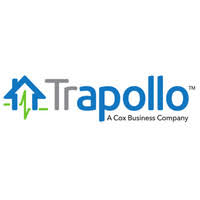 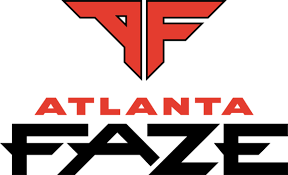 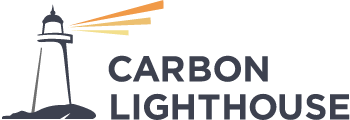 Cox business STRATEGIC INVESTMENTS
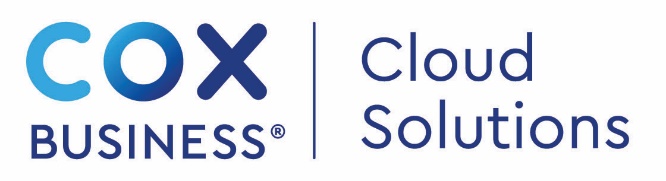 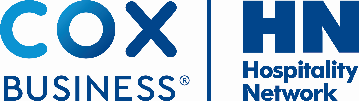 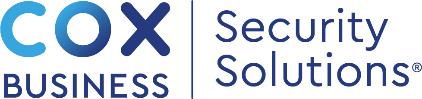 Remote monitoring, control and insight for smarter business environments
Managed cloud services powered by RapidScale technology enable businesses to simplify their IT operations and benefit from enterprise-level technology.
Advanced convention center services, custom managed WiFi networks, high capacity bandwidth, free-to-guest TV, digital signage and location-based advertisement services
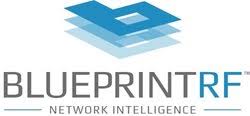 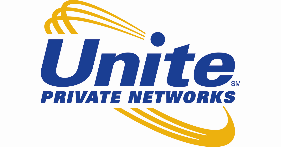 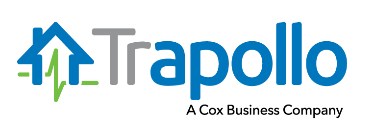 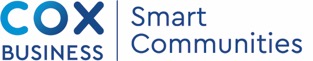 Design and management of complex data network services for hospitality industry
Operational and logistical support for Remote Patent Monitoring (RPM) programs
Custom IoT solutions allowing businesses and cities to connect and manage assets for operational efficiencies and enhanced customer experiences
Reliable network services for schools, carriers, data centers, hospitals, and enterprise business customers
Community investment
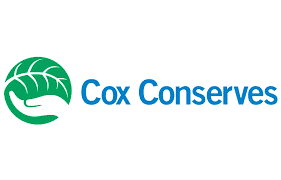 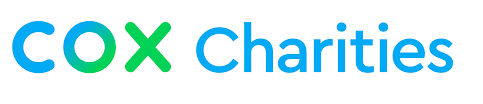 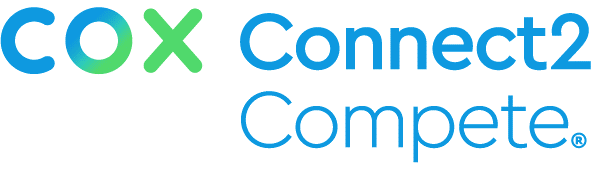 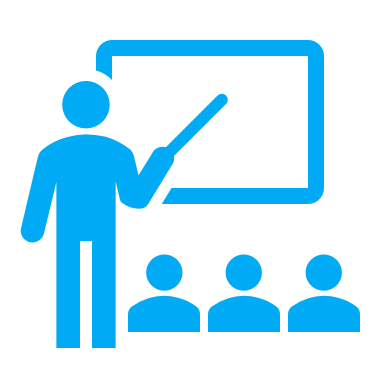 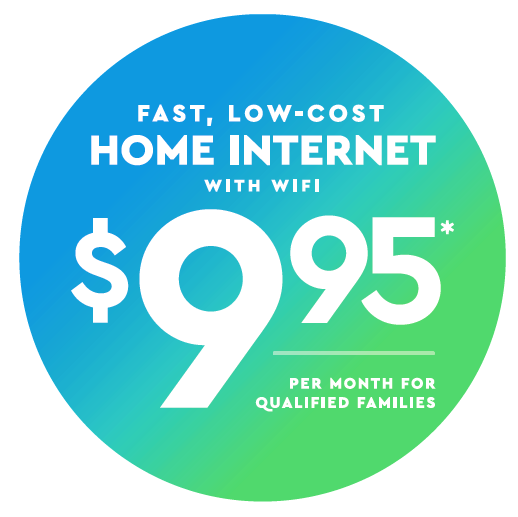 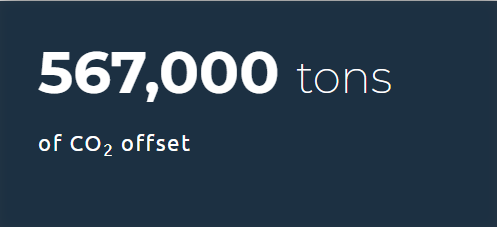 Youth and Education
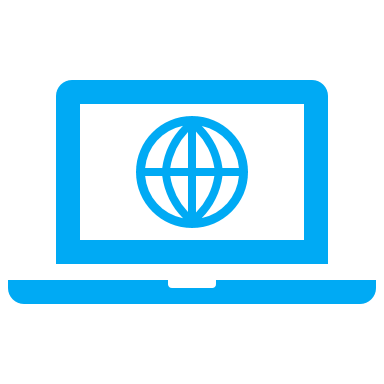 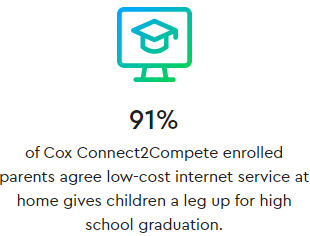 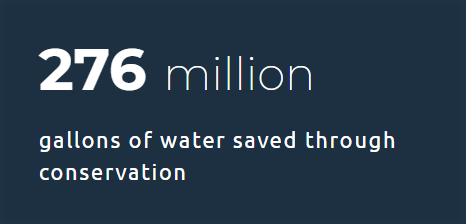 Broadband Adoption
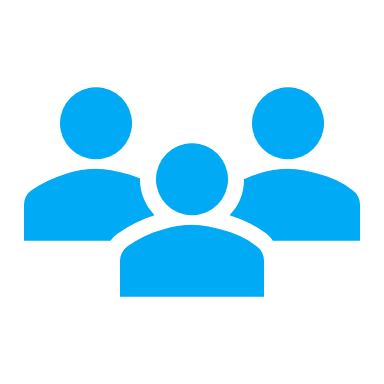 Diversity and Inclusion
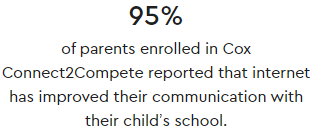 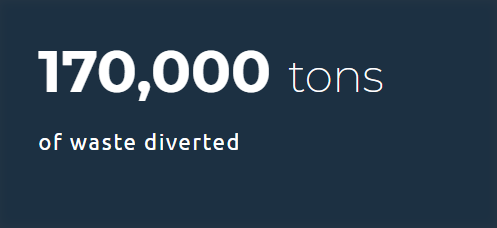 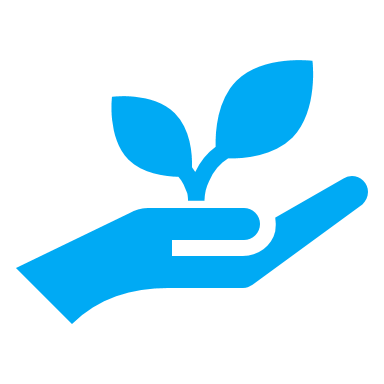 Sustainability
TECHNOLOGY
Cox Business Global Network
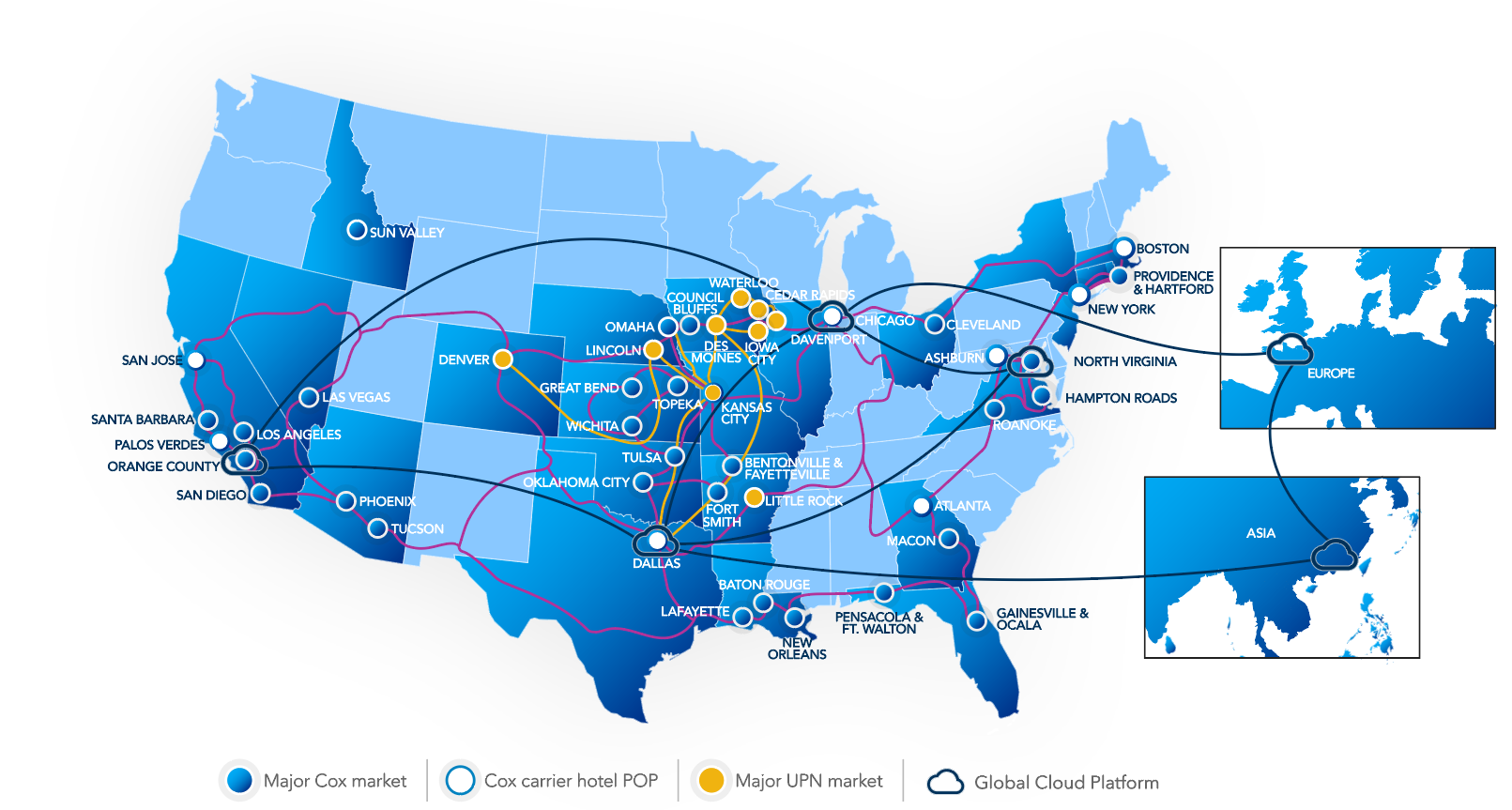 Cox Business Proprietary & Confidential
Cox Business CORE Solutions
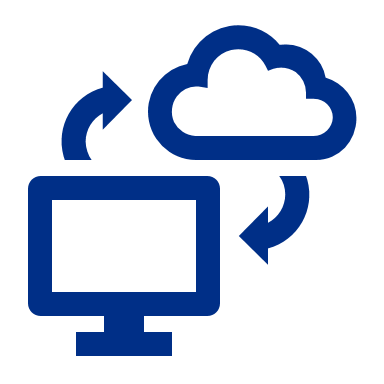 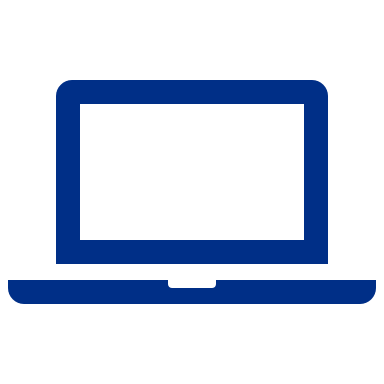 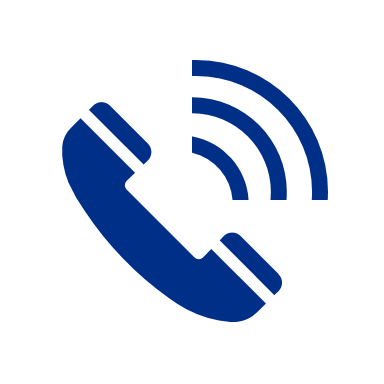 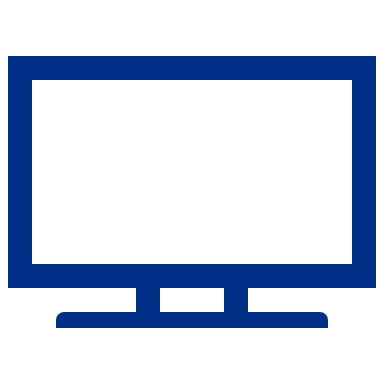 INTERNET
& TRANSPORT
CLOUD
VOICE
TELEVISION
Cloud Desktop (DaaS)
Cloud Server (IaaS)
Cloud Recovery
Cloud Backup
Cloud Security
Office 365
Premise Security Solutions
Cox Business Internet
Cox Fiber Internet
Cox Optical InternetSM
Managed Router+ Security
Managed WiFi
Over 500,000 WiFi Hotspots
Metro Ethernet
Optical Wavelength Solutions
MPLS IP-VPN
SD-WAN
Hosted IP Voice Lines (Cox Business VoiceManagerSM)
Cloud-based Hosted PBX (Cox Business IP Centrex)
Unified Communications
SIP Trunking
PRI and Digital Trunk Services
Digital and HD video services
Private Office and Public Viewing
Business Packages:
Sports / News & Info
Bulk Video
HD Free to Guest
Education Solutions
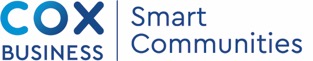 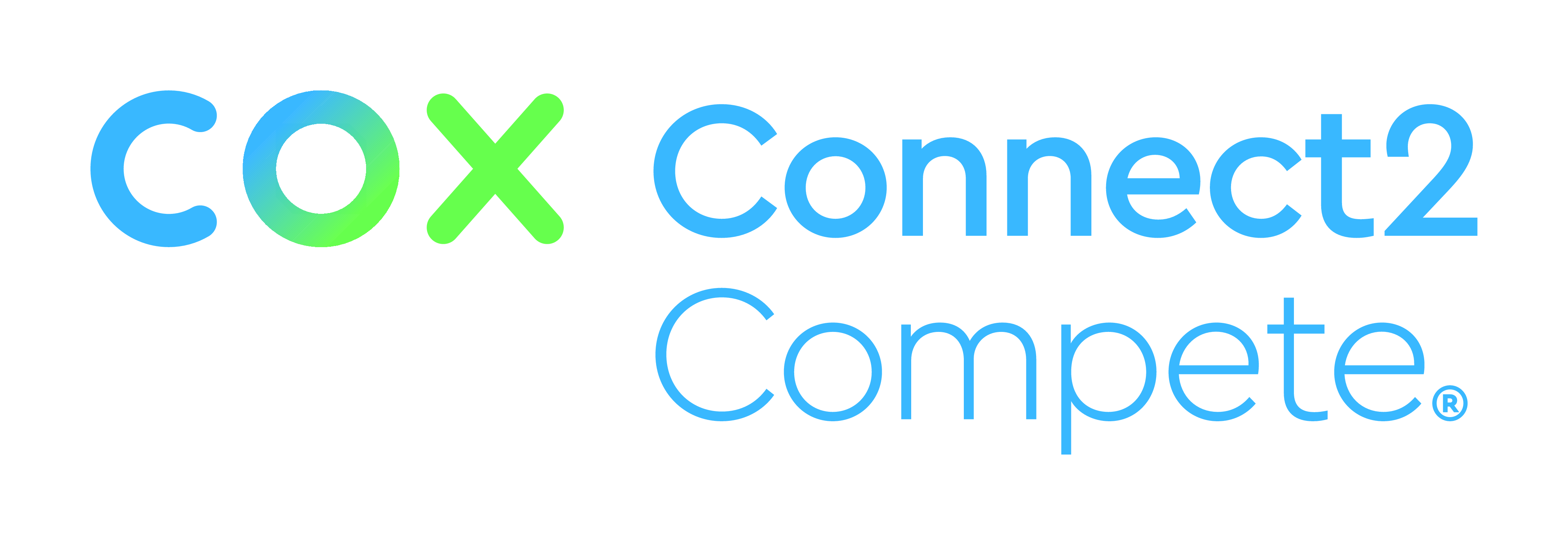 We are committed to bridging the digital divide for low income families with school aged children in our community
Connect2Compete Overview
Program Benefits:
$9.95 a month 
No deposits, no contracts, no social security number required
Free Installation, free wifi modem rental

Eligibility:
Have a K-12 student in household
Are a new Cox Internet customer
Household participates in government assistance programs:
National School Lunch Program, Head Start, SNAP, TANF, WIC, LIHEAP, or live in public housing
CCI Proprietary and Confidential
COVID-19 Response
Cox outdoor Wifi Hotspots open to keep public connected

Suspending late fees for customers who express inability to pay 

Cox Cares Act Solutions for Education to help schools cover              the cost of student internet access
CCI Proprietary and Confidential
Active Products
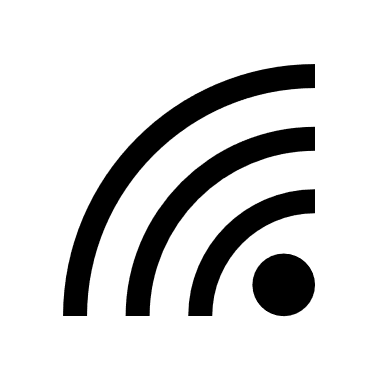 Solutions in response to the CARES Act funding allocation needs.
Price
Notes
Elements
Speed
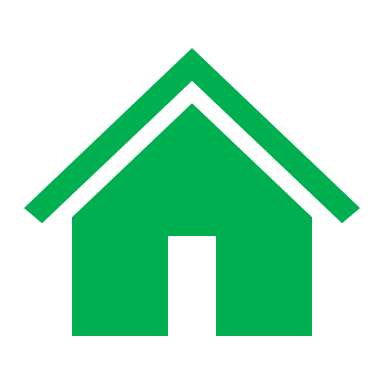 $9.95 / Month; $0 NRC
No Overage
NSLP, SNAP, TANF, Public Housing; no C2C last 90 days
Connect2Compete®
Unlimited usage
25 Mbps / 3 Mbps
Self-Install; $100 Pro Install
Overage*: $10/50GB over 1.25TB OR $50 Unlimited
Cares 25 (Starter) - NEW
Cares 50 (Essential) *
$30 / Month; $0 NRC
$40 / Month; $0 NRC
25 Mbps / 3 Mbps
50 Mbps / 3 Mbps
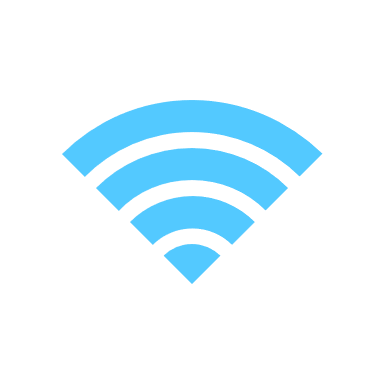 Cox Internet
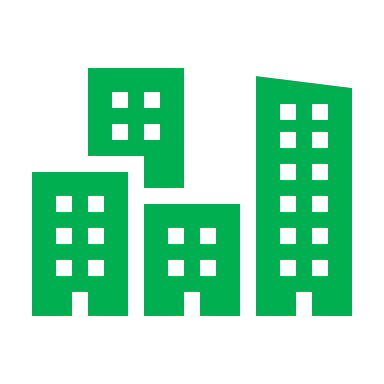 Right of way agreements
Subsidized by School District
Varies by property
Engage MDU Team
Varies by property
MDU Bulk WiFi
Subsidized by School District
Can be in each MDU or around MDU Campus
All  Existing Speed Tiers
System Pricing/ Month / AP
CB Managed WiFi
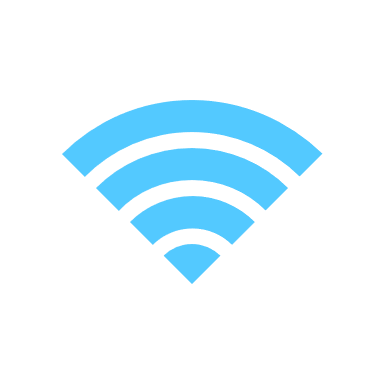 ADFS (Active Directory) only
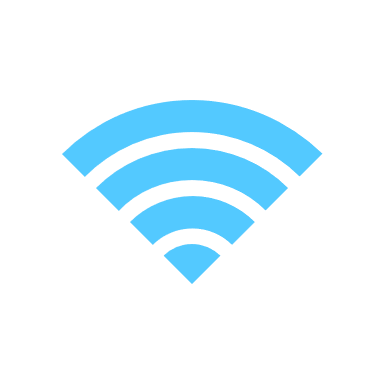 Authentication
Content Filtering
$2.50 / Month / Device
$5.00 / Month / Device for both
= Add On Features
School SSID
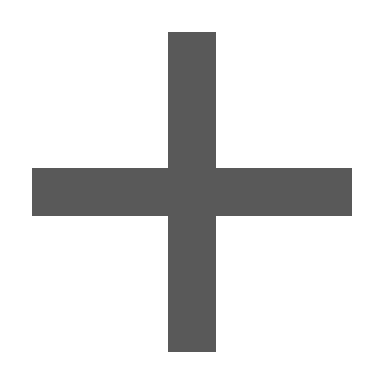 * All Cox Internet Tiers are eligible to receive the CARES subsidy
CARES ACT Residential Internet Solutions: Speed Increase
CCI Proprietary and Confidential
District Process
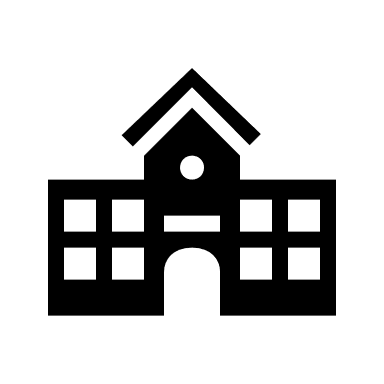 When a school chooses to pursue Cox’s solution for remote learning, this is how they will engage.
School District
Cox
School District
Managed device as a Service
What is RapidScale Managed Device as a Servicefor Education
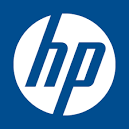 Hardware + Support + Warranties 
All at One Affordable Predictable Monthly Price

RapidScale’s All Inclusive Device as a Service offering provides you with a predictable monthly price, ensuring you have device choice and scalability, in addition you receive 24 / 7 US-based support and a 3-year warranty covering accidental damage, loss, and theft protection.  (terms and conditions apply)


Choose from 3 great Original Equipment Manufacturer “OEM’s” (LG, Samsung, HP)
Choose from Different Devices (Laptops, Chromebooks & Tablets)
Includes Imaging, Kitting, and Shipping
Includes 24 / 7 RapidResponse Support
Includes 3-year warranty covering accidental damage, loss, and theft protection
Fixed Monthly Price (based on 3-year subscription)
Integration with optional RapidScale services (M365, IDaaS, DaaS, SD-WAN)
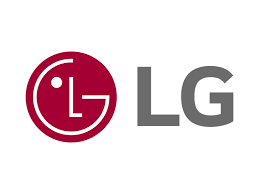 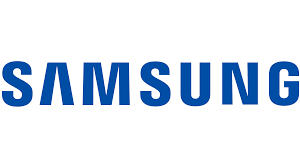 Device Selection
Device pricing
Price List
1 – Shipping is billable per device shipped.  If a replacement device is shipped out and an old device shipped for return, this equates to two shipping events.
2 - $0.00 parts chargeable per RMA instance, per device
Device imaging, kitting, and shipping
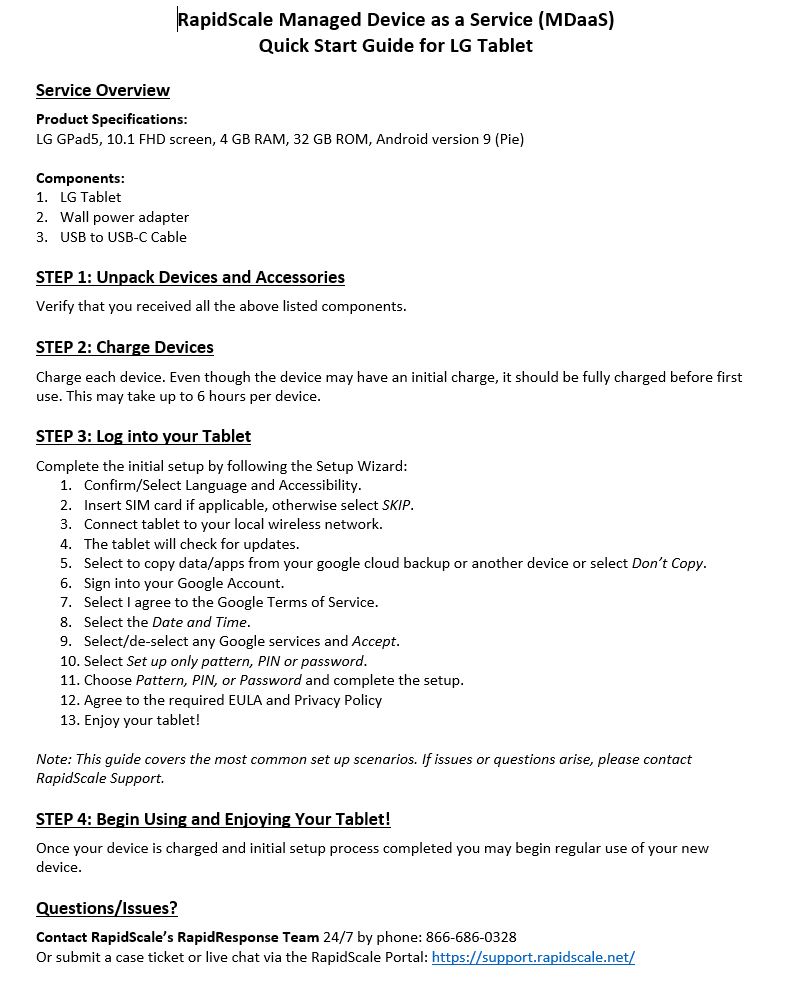 Pre-installed software for laptops
Bark (Installed) as part of setup
What’s in the box
Device
Charger
1-page QuickStart Guide (see example to the right )
Shipping
New devices: Shipping is included
RMA devices: Customer is billed by RapidScale for return shipping
Cox Wireless Network Product Set
Cox has a broad set of wireless capabilities to meet customers needs – Private Networks are simply another option to help address customer pain points
Wireless Networks ‘Toolbox’
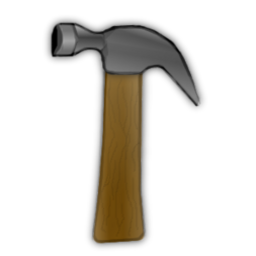 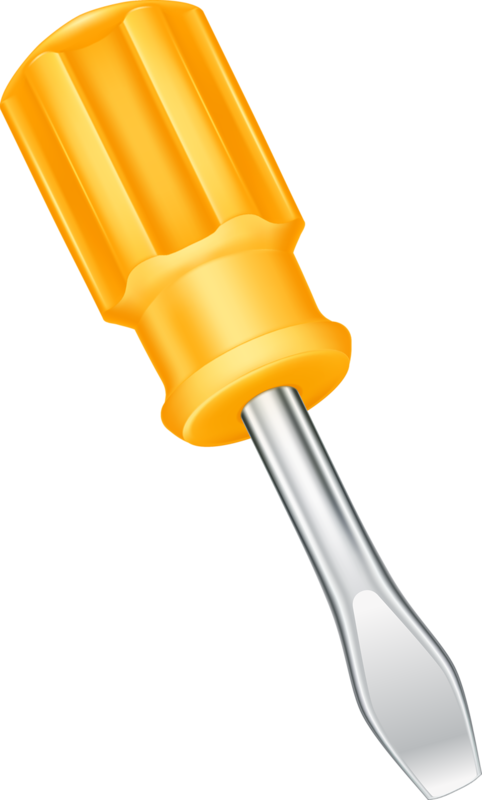 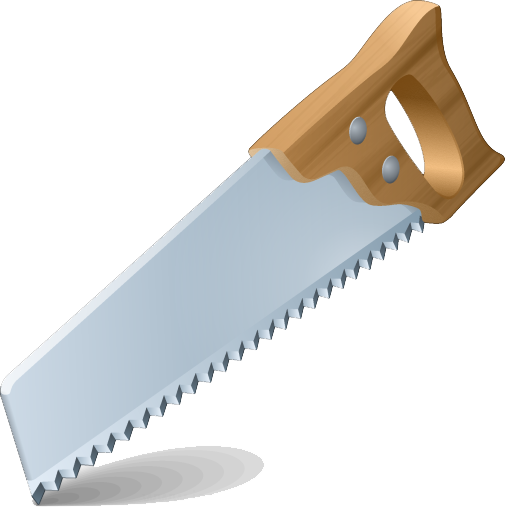 Managed WiFi
LoRa/NB-IoT
DAS
MPN
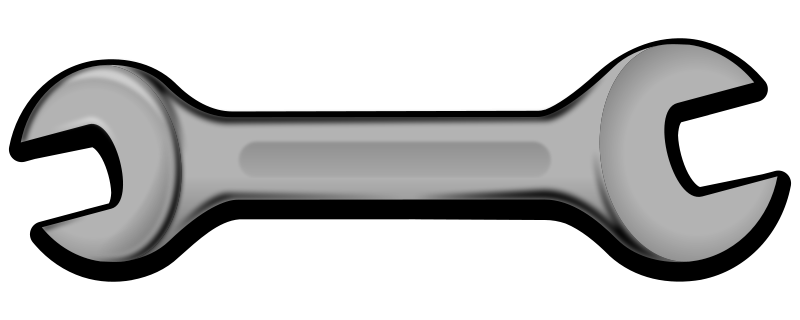 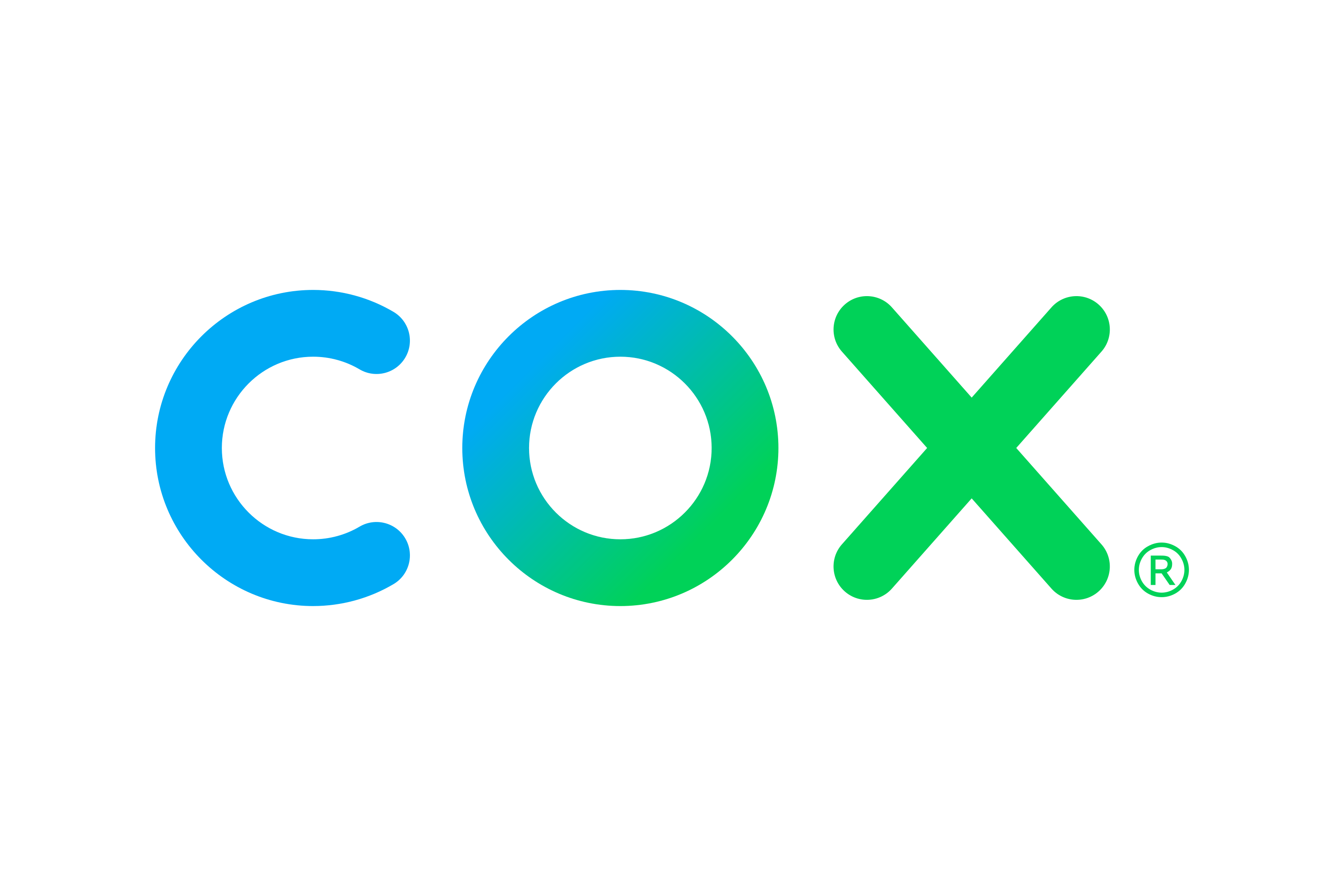 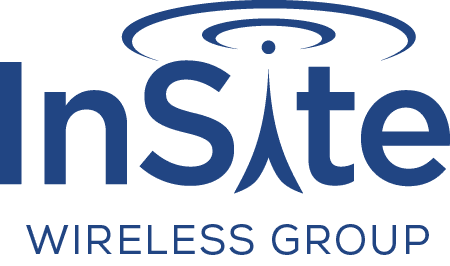 Cox Mobile Private Networks
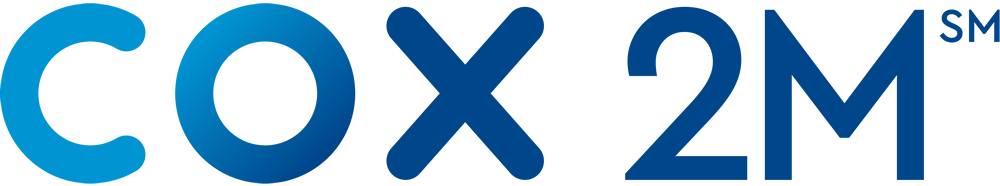 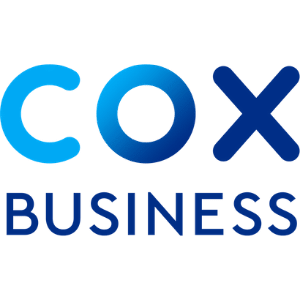 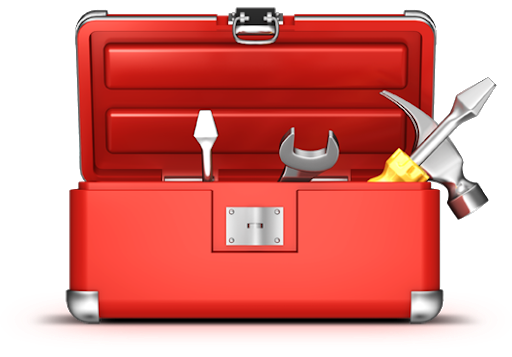 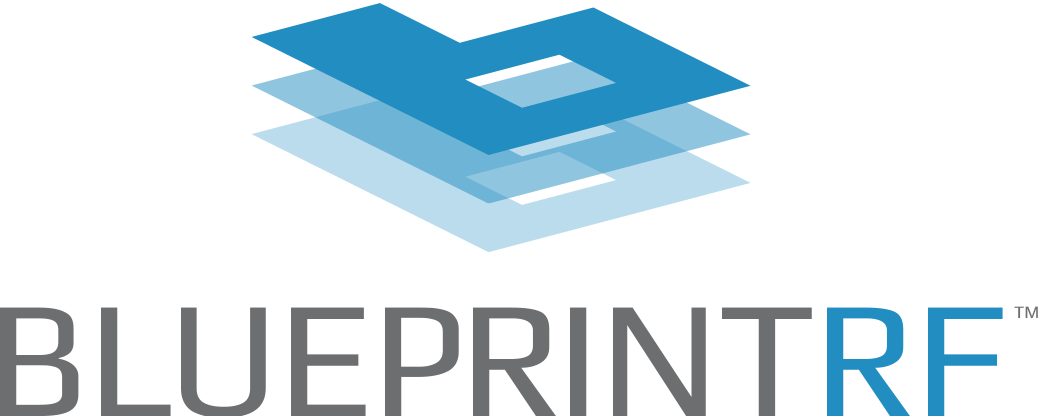 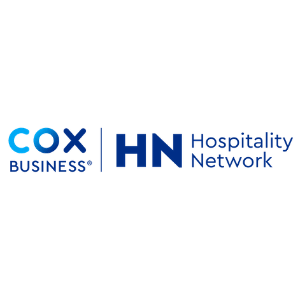 Source: Interviews with Cox stakeholders, Arthur D. Little analysis
[Speaker Notes: Viewed as another tool in our quiver
Managed WiFi, DAS, LPWAN

To help the customers enable the solutions that they need to operate their businesses most effectively & efficiently]
Mobile Private Networks : Value Chain
There are multiple disparate (and often complex) parts to building an end-to-end private network
Hardware / components
Private / public comm. infrastructure
Network design and deployment
Network operation
Network services
End user device(s)
OTT services
L3-VPN
IoT platforms
Apps
Routers / switches
Base stations / access points
Gateways
Chipsets
(Access to) connectivity assets incl. spectrum, fiber
Software / physical interfaces (protocols, towers, etc.)
Network design services
Project management
Physical asset deployment and configuration
Monitoring & analytics
Maintenance
Management
Data (VPN)
Internet (peering)
Security
Other service platforms
Voice
Messaging
Mobile phones
Servers
Computing equipment
(1) Market Sizing is exclusive of Network Services.
Full Stack Solution : Cox + Partners
Cox owns many key network capabilities and has a variety of partnerships to enable us to stitch together a complete end-to-end solution
Hardware / components
Private / public comm. infra.
Network design and deployment
Network operation
Network services
End user device
OTT services
Cox
Spectrum
B
G
Network operation services
SAS
H
Backhaul
C
Depends on use case / customer need
I
Vertical / use case oriented devices and services
D
Public
mobile network connectivity
Partners
A
RAN equipment
E
Network design & deployment services
F
Mobile core
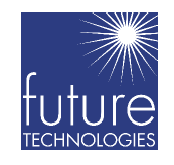 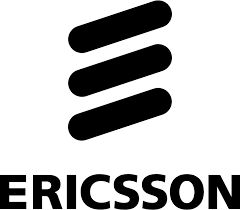 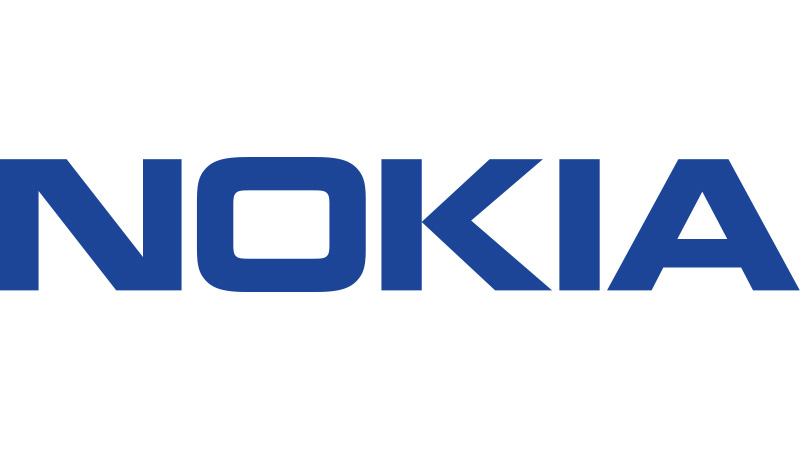 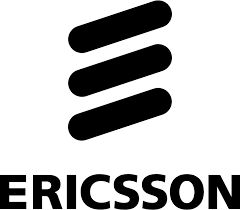 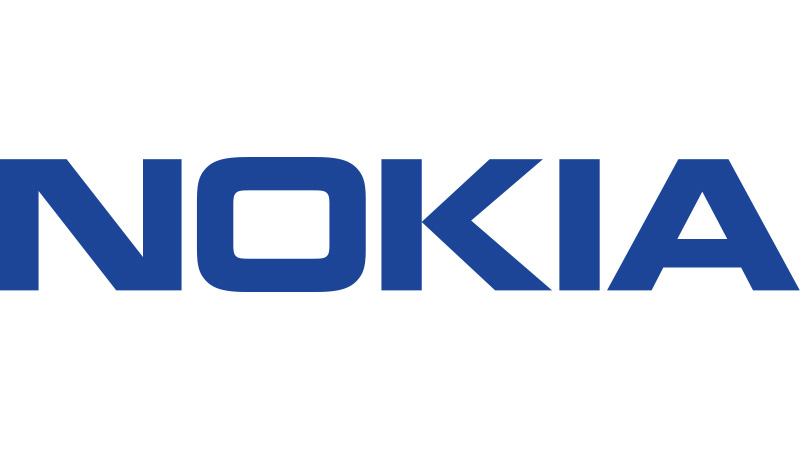 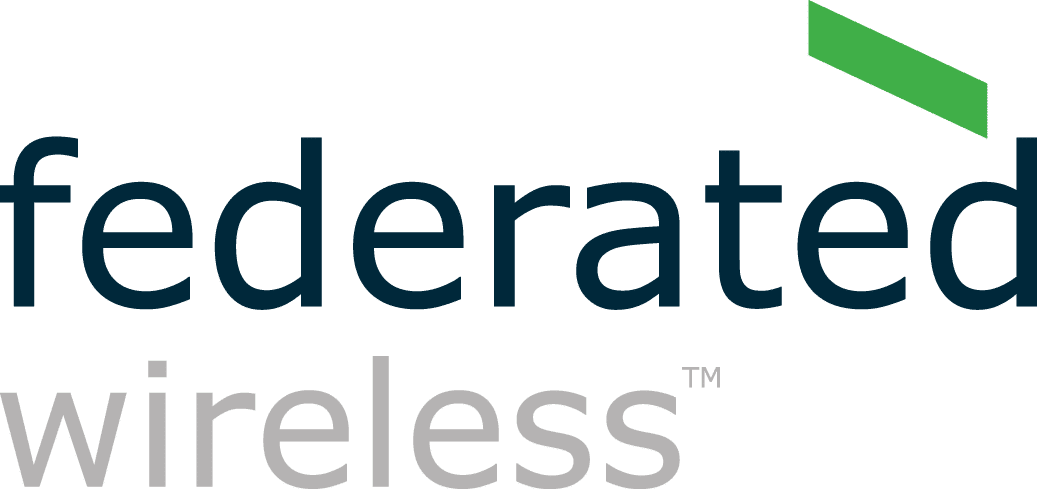 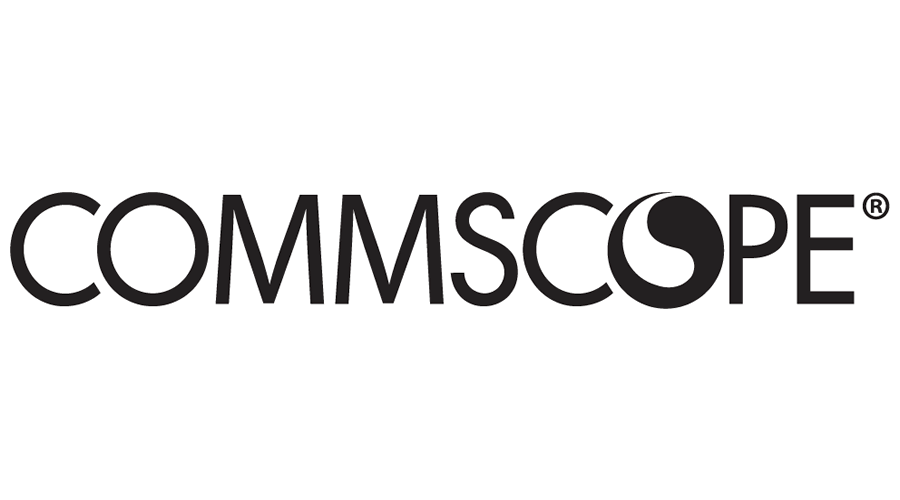 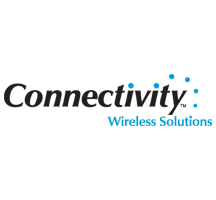 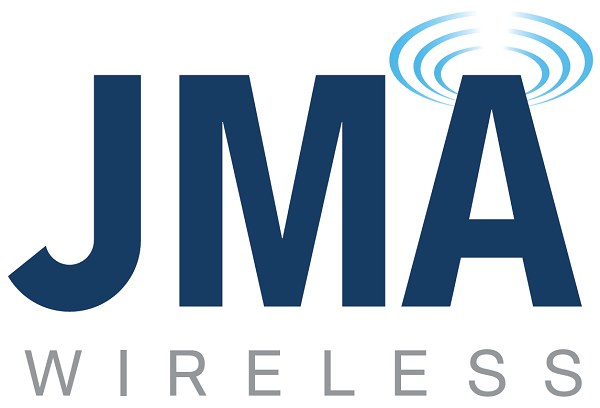 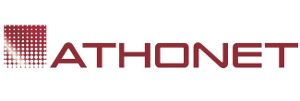 Source: Arthur D. Little analysis
Why Cox? : Cox Advantages
Cox has a number of inherent advantages over other Private Network providers
1
2
3
4
Source: Arthur D. Little analysis
Smart Communities Solutions
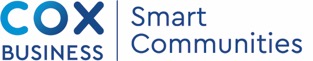 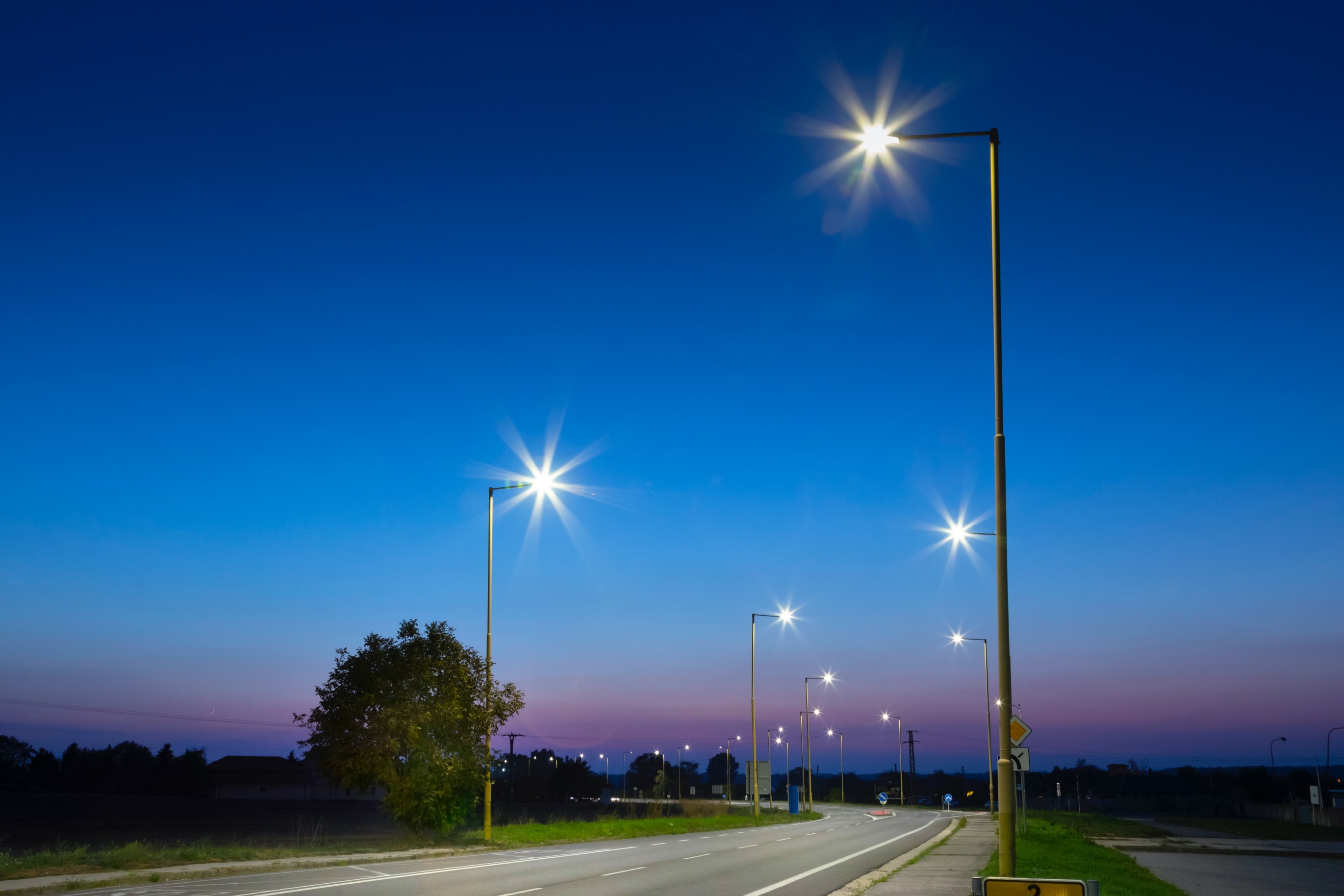 COMMUNITY CHALLENGES
Ensuring public safety
Containing electricity costs
Maximizing asset value for other city services 

SMART COMMUNITIES SOLUTIONS
Light housings to support sensors for traffic, weather, air quality and more
Motion-sensor or network-controlled light activation to provide advantageous electricity pricing
Electric vehicle (EV) charging station hosting to utilize light pole and power source
DATA USE CASES
Pedestrian and vehicle traffic, parking, weather and air quality
Metrics for ROI calculation and future planning
First responders and law enforcement
Tourist information and routes
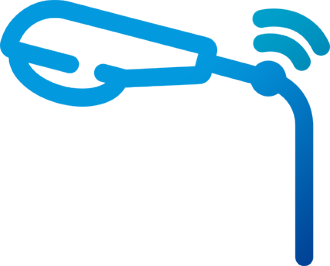 LIGHTING
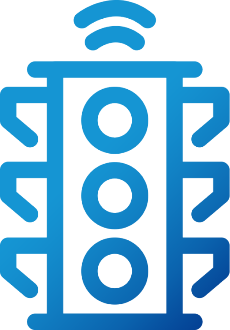 COMMUNITY CHALLENGES
Controlling costs
Reducing congestion in high traffic areas
Assisting motorists who forget parking location
Monitoring parking availability and compliance
Right-sizing roadways and parking facilities

SMART COMMUNITIES SOLUTIONS
Kiosk-housed cameras, sensors and signage for monitoring traffic, gathering data and communicating with the public
Data analytics for strategic planning
Cameras on light poles for monitoring congestion,  manipulating light sequencing and improving flow
DATA USE CASES
Tracking pedestrian and vehicle traffic flow for planning
Monitoring dwell time for vehicles at curbside or other strategic locations for congestion relief
Tracking direction of pedestrian or vehicle travel for planning
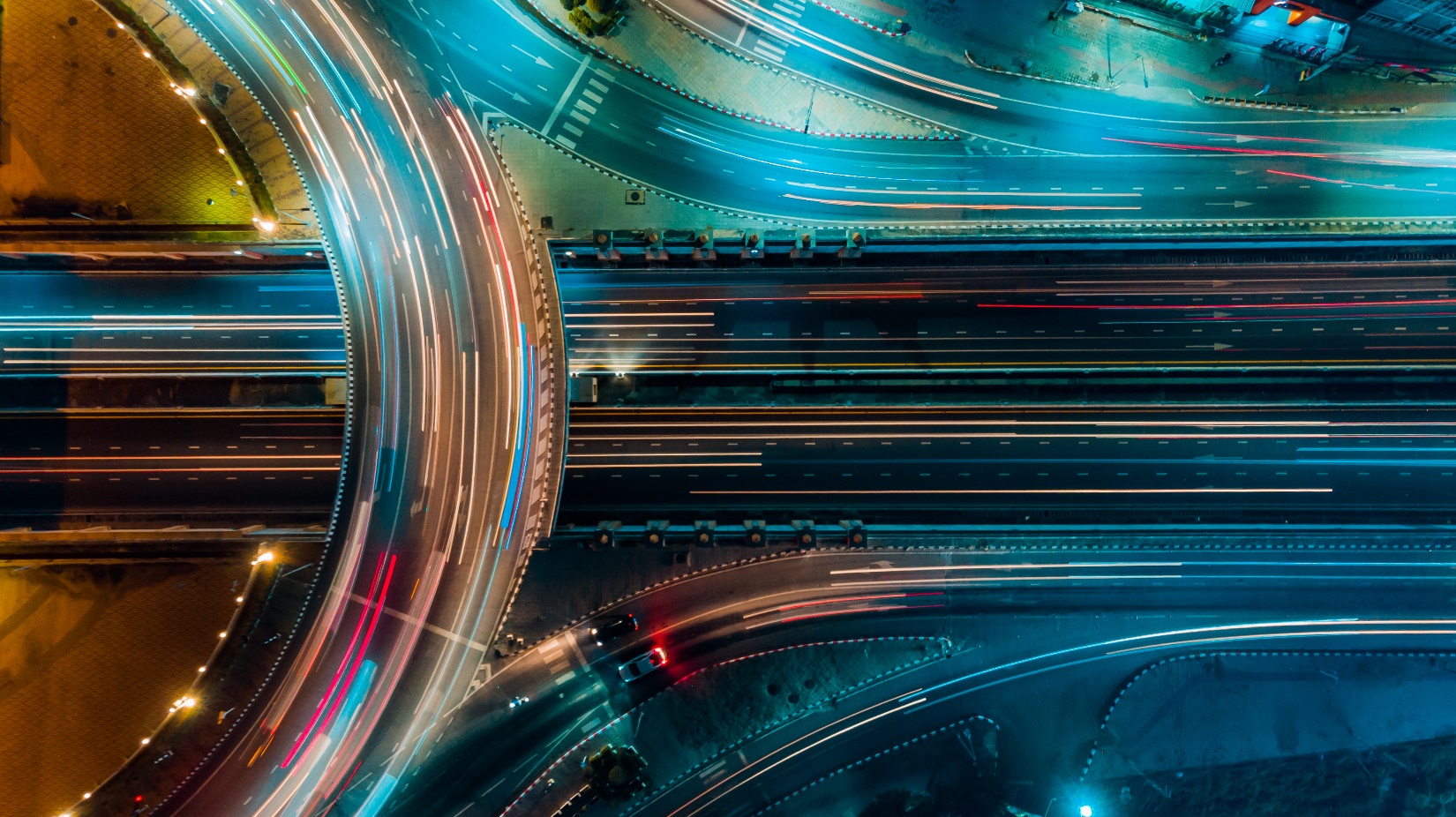 TRAFFIC
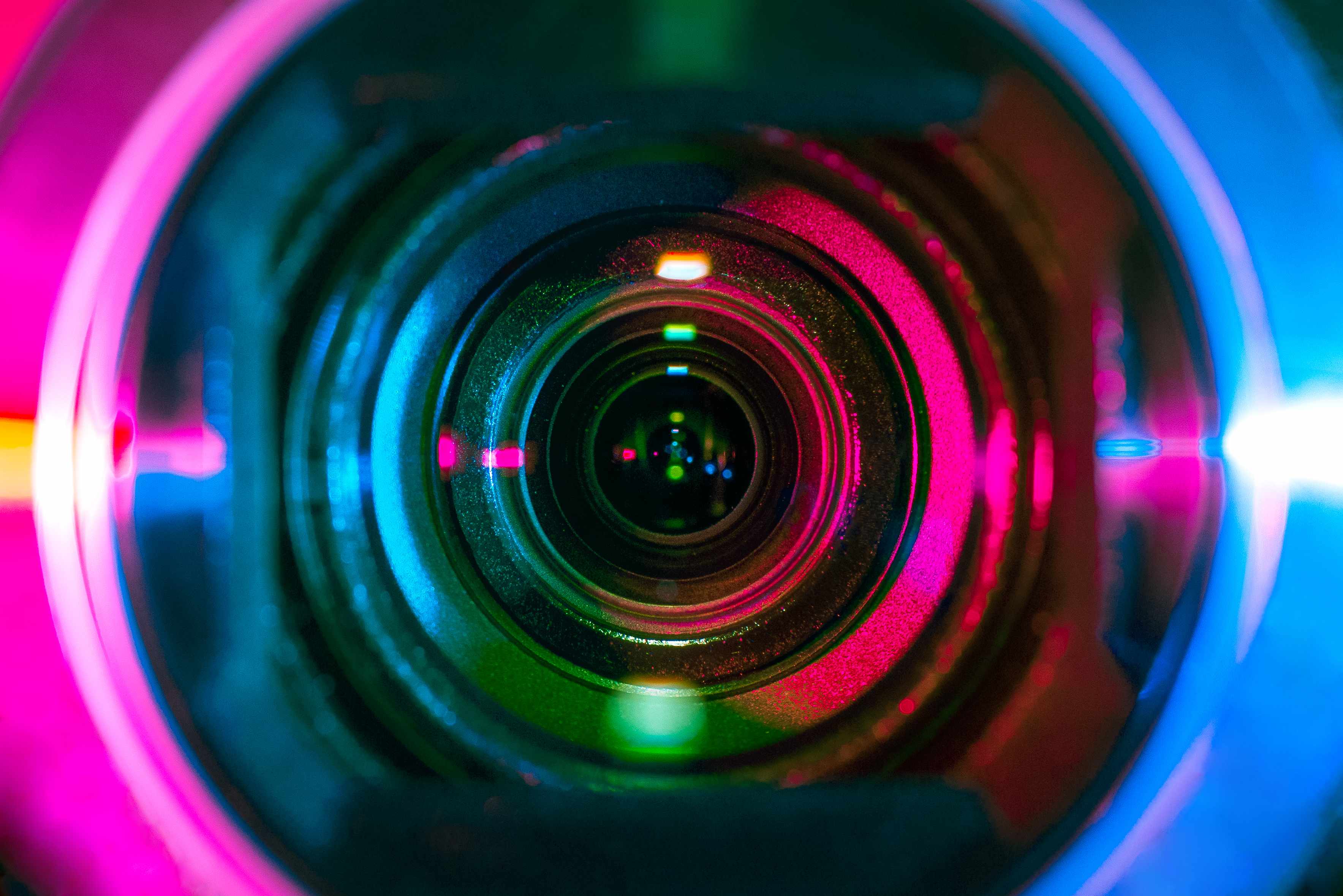 COMMUNITY CHALLENGES
Cost-effective monitoring of public spaces for unsafe activity
Rapid response to unsafe situations
Understanding trends associated with traffic and pedestrian travel, crowds and activities for right-sizing public safety staffing and deployment

SMART COMMUNITIES SOLUTIONS
Traffic monitoring to measure flow, record license plates and detect violations
Video to capture crime in progress or deter crime if lawbreakers anticipate being recorded
DATA USE CASES
Security data for access control and crime prevention
Retail data for staffing and advertising
Traffic data for traffic/parking control and predictive analytics
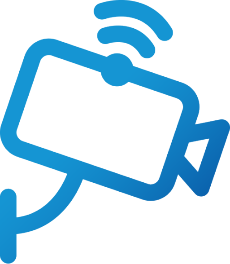 VIDEO ANALYTICS
Why cox business
TECHNOLOGY INVESTMENT
LOCAL PROVIDER
INDUSTRY EXPERIENCE
STABILITY
SHARED VALUES